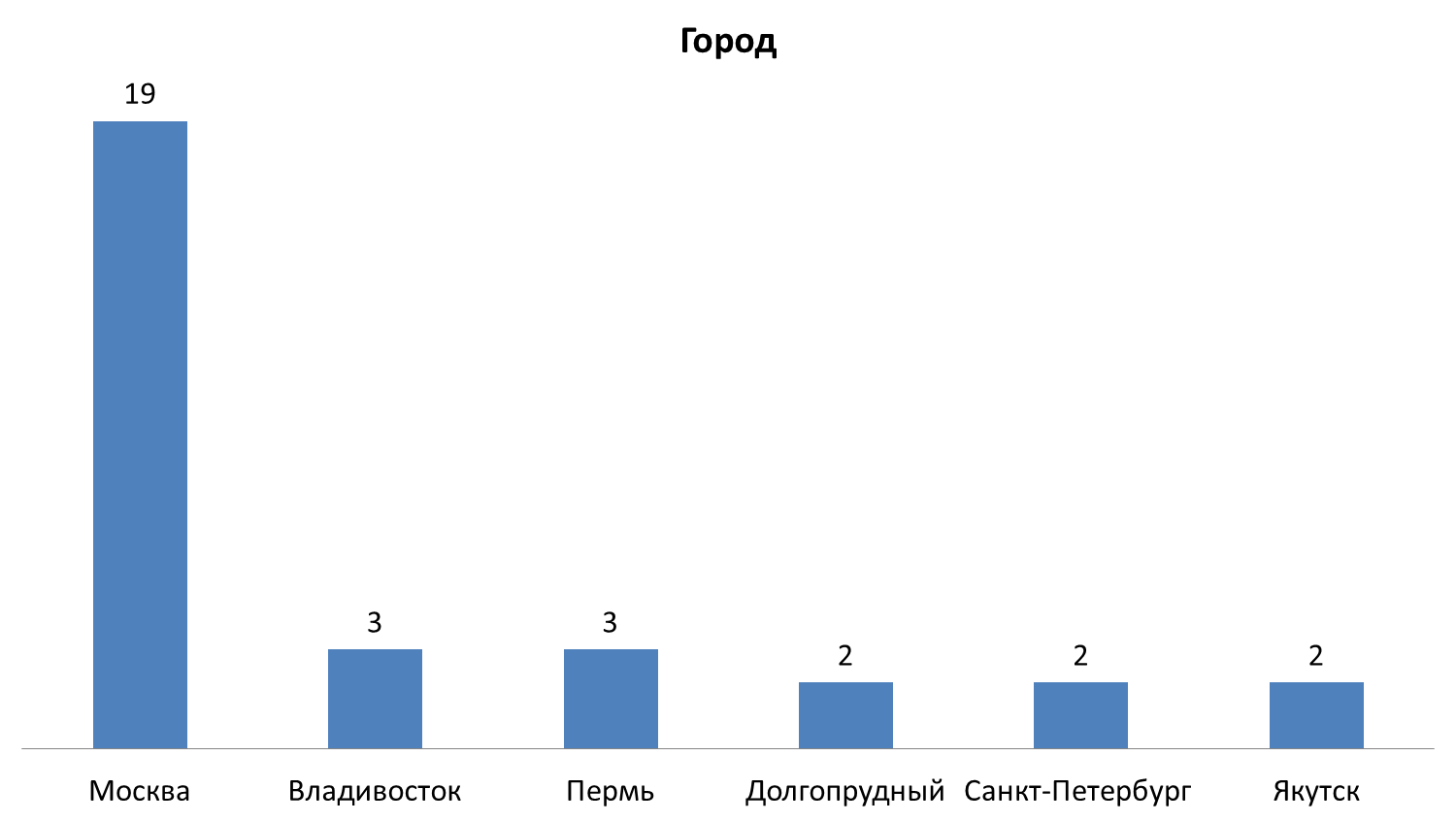 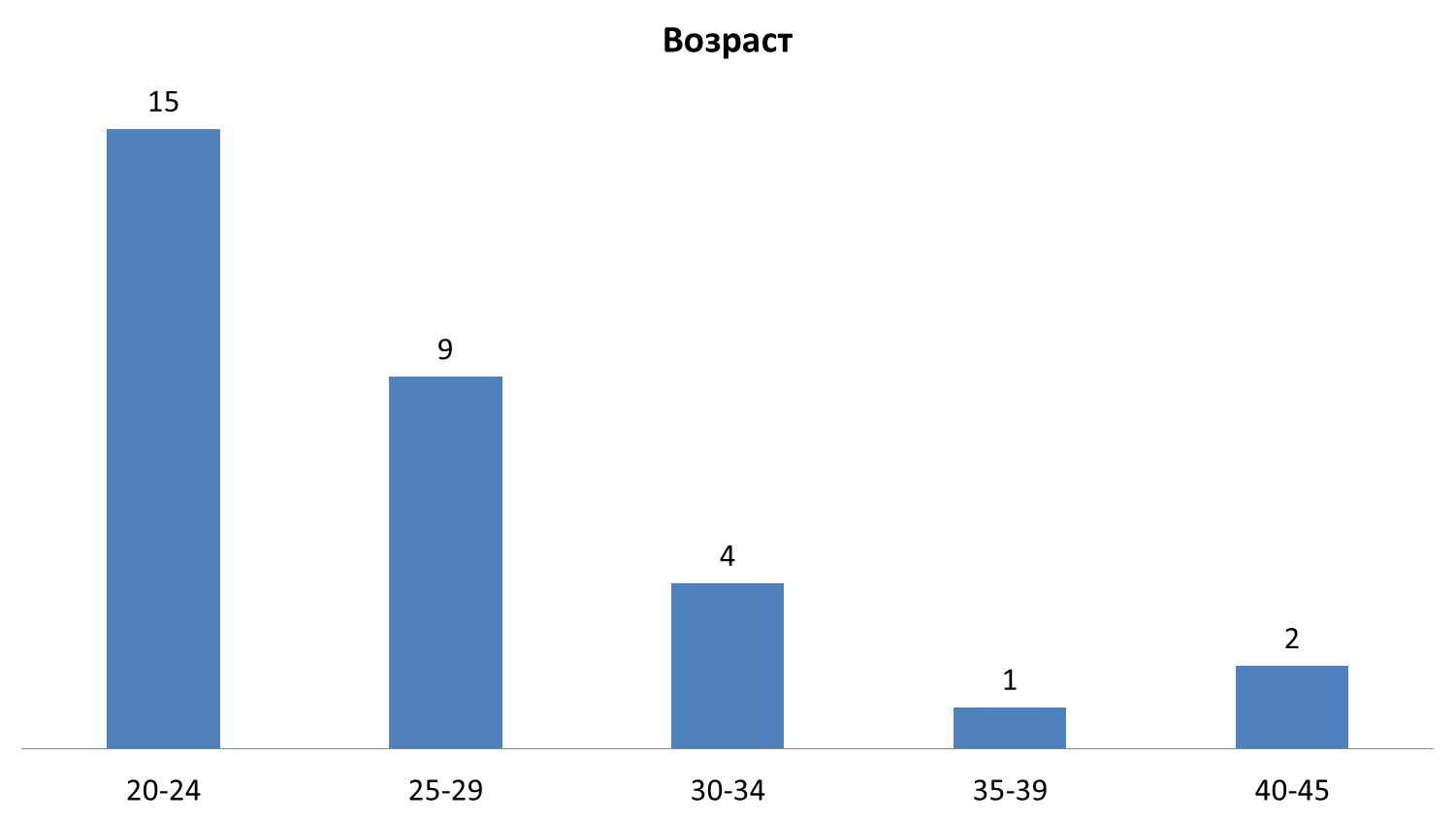 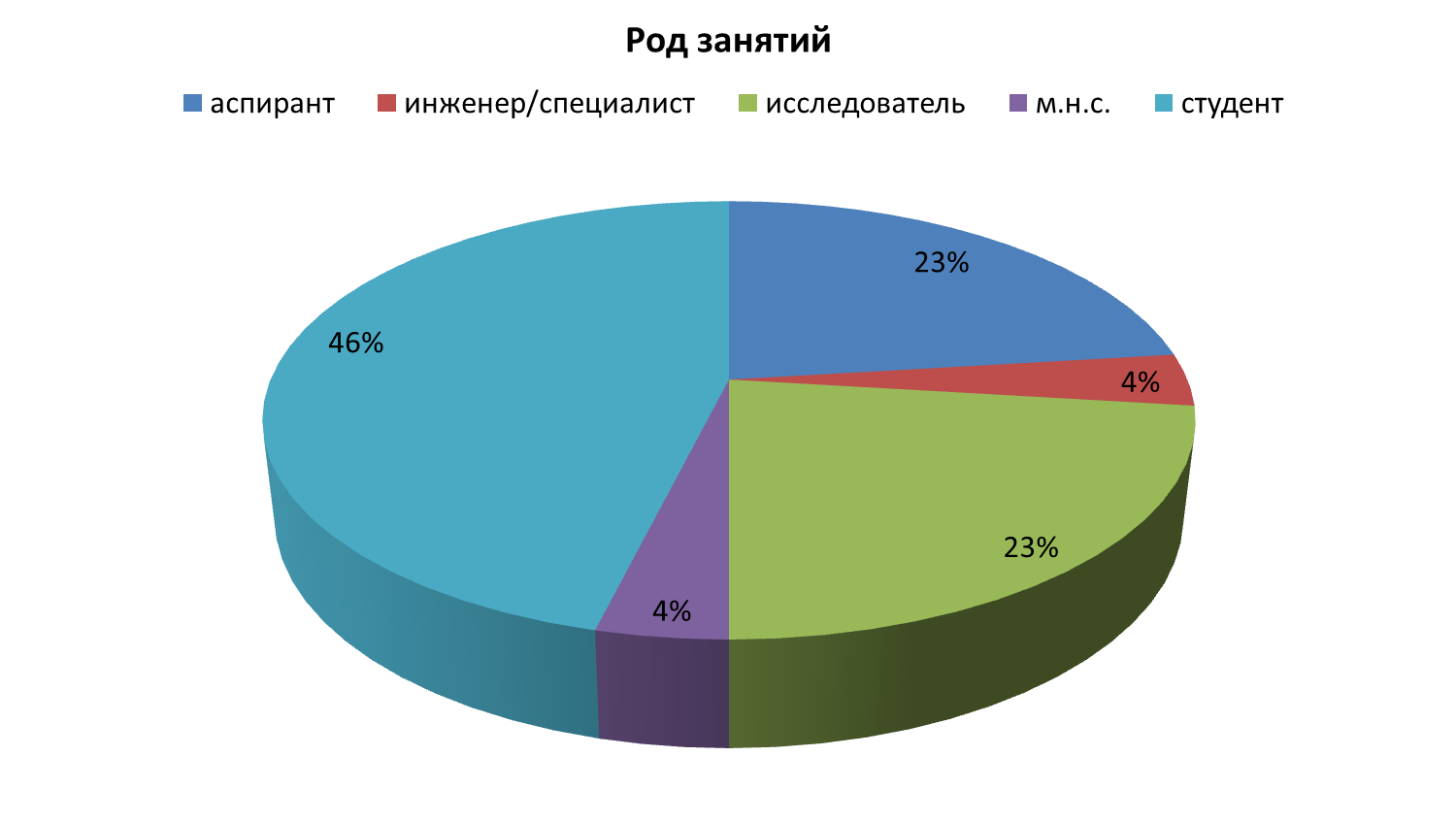 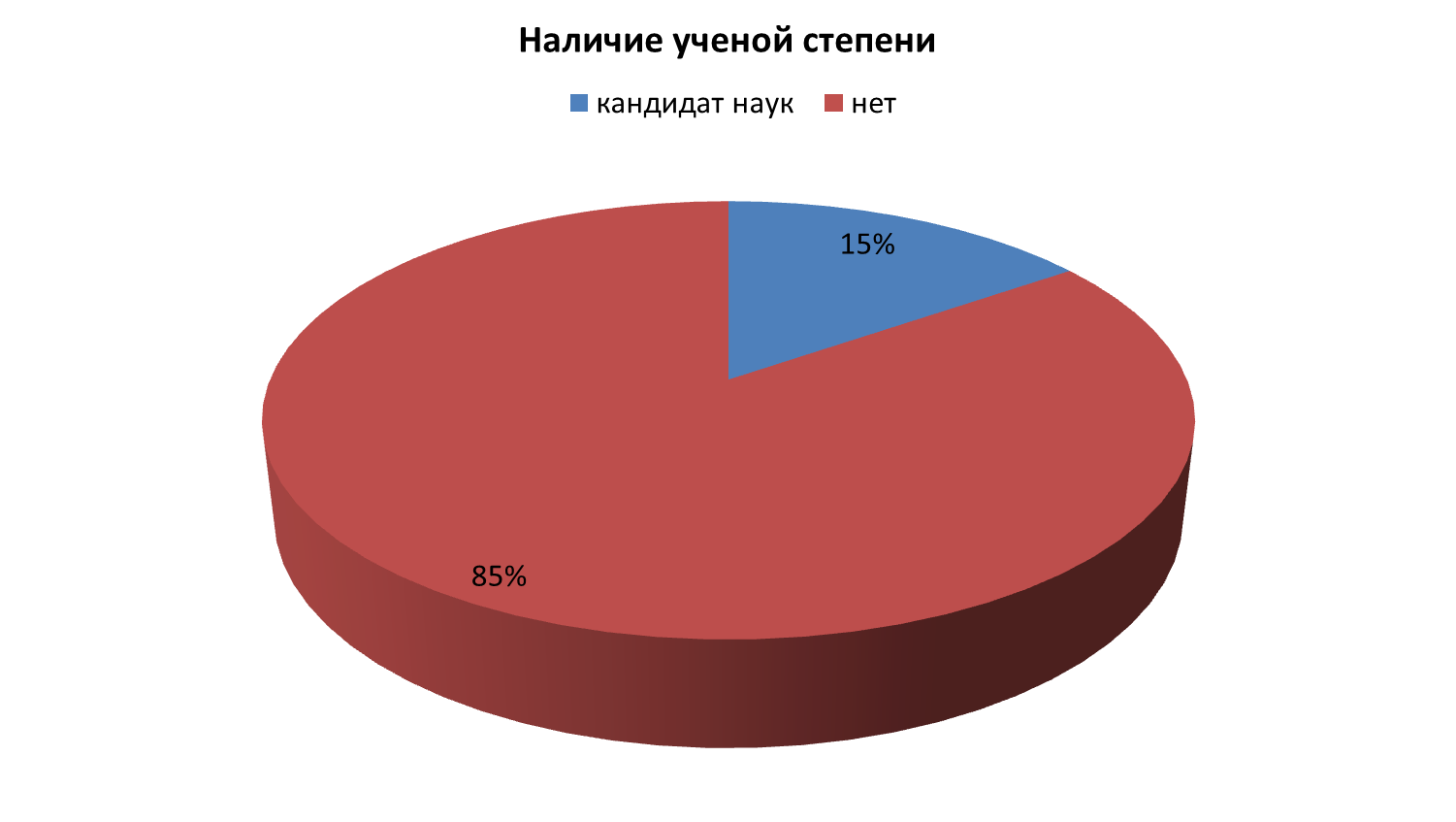 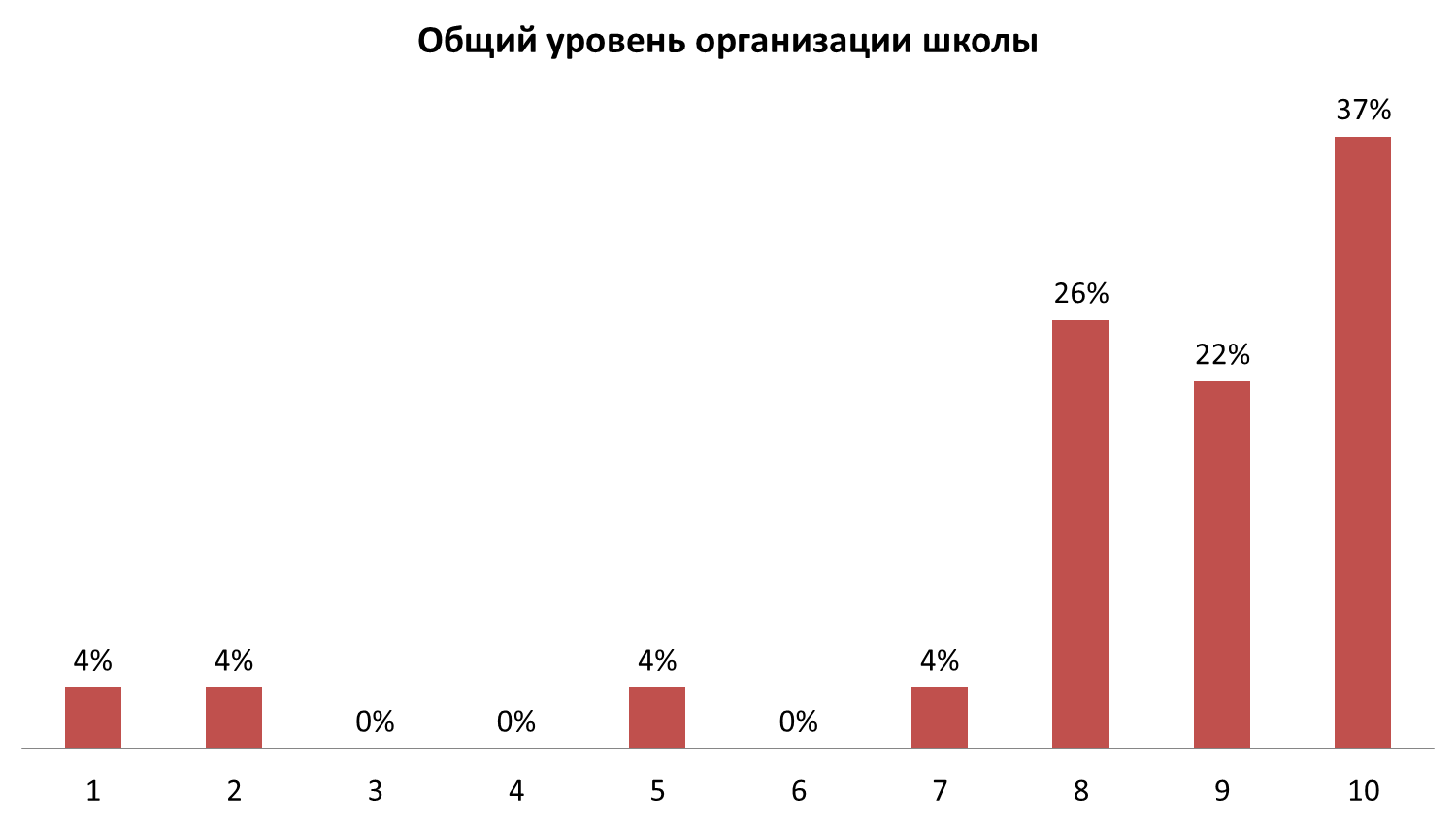 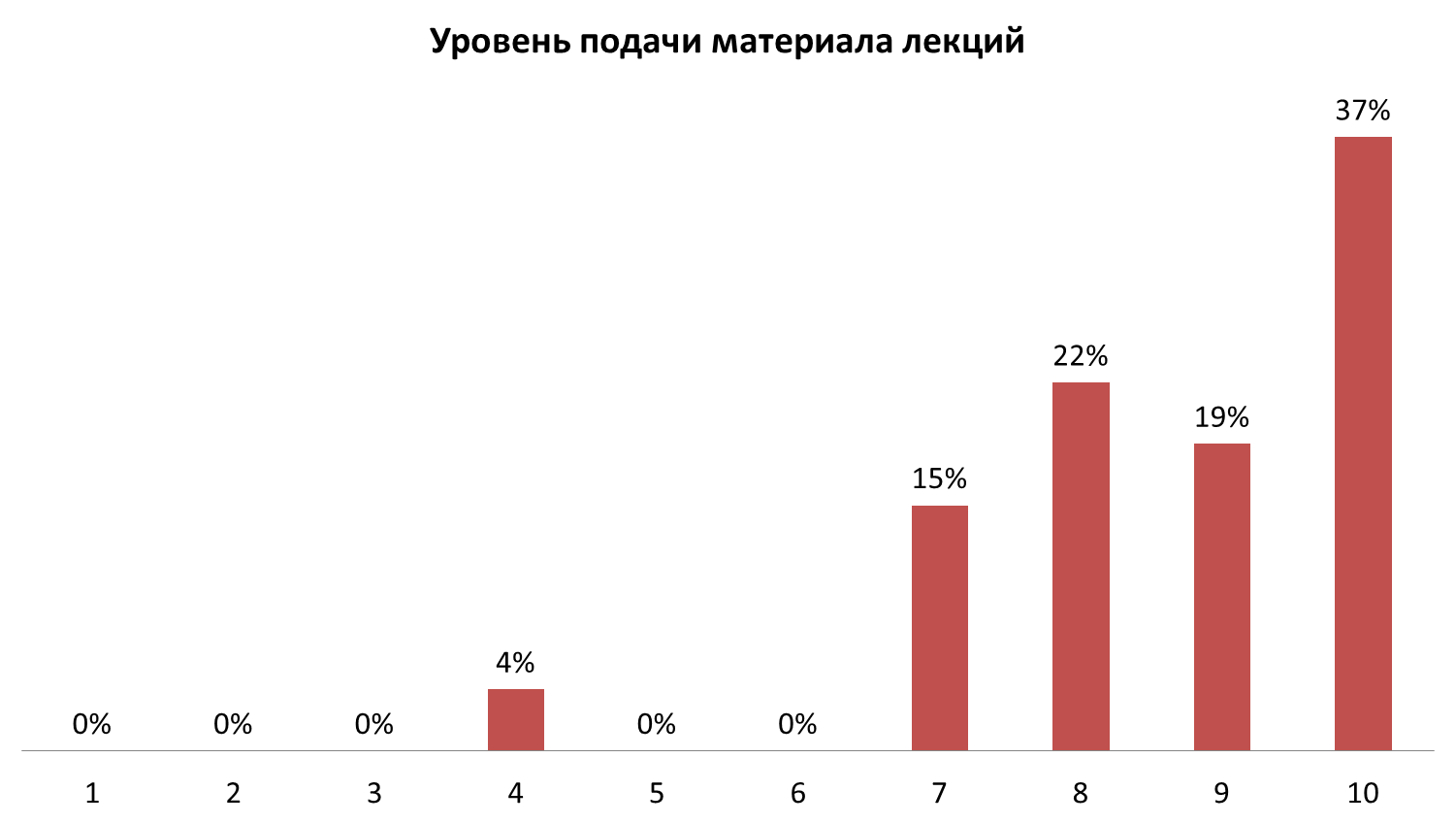 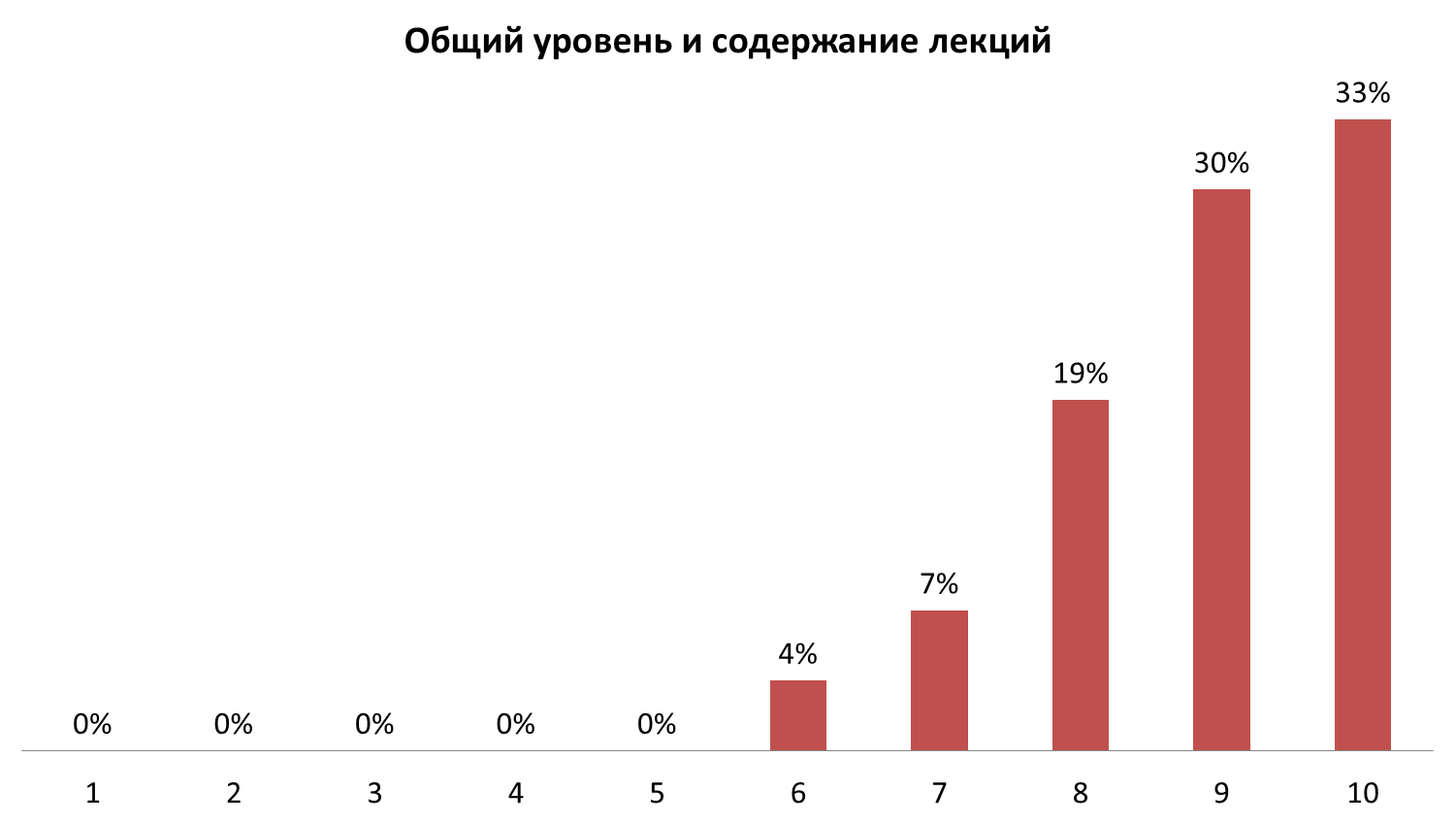 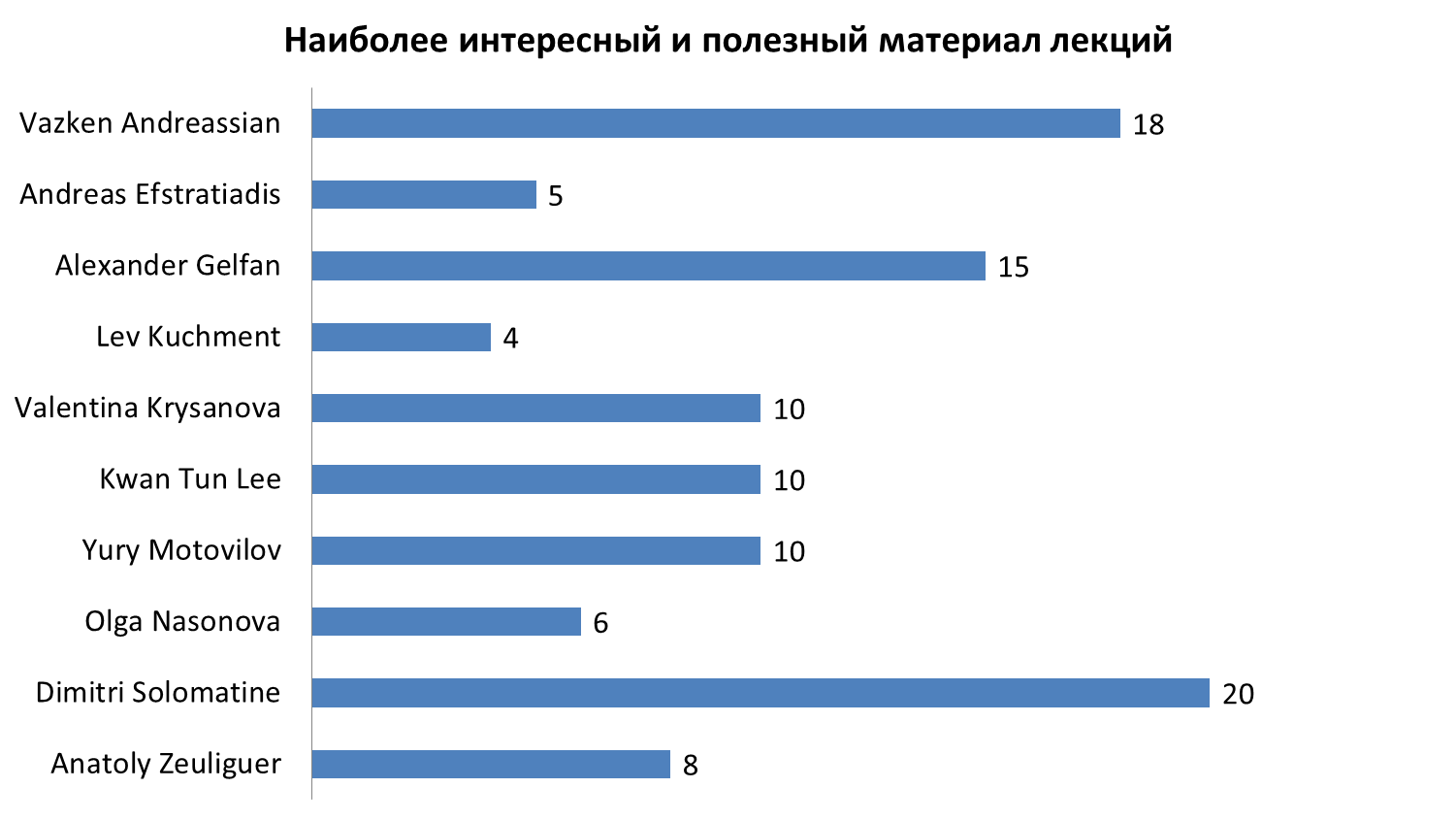 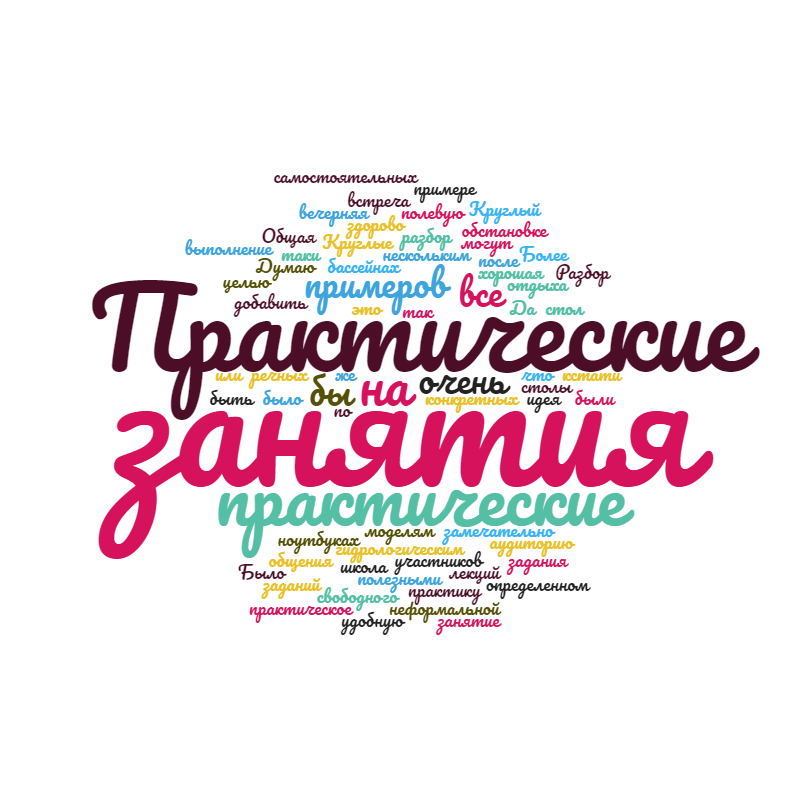 Следует ли добавить какой-либо элемент программы в следующие Школы?
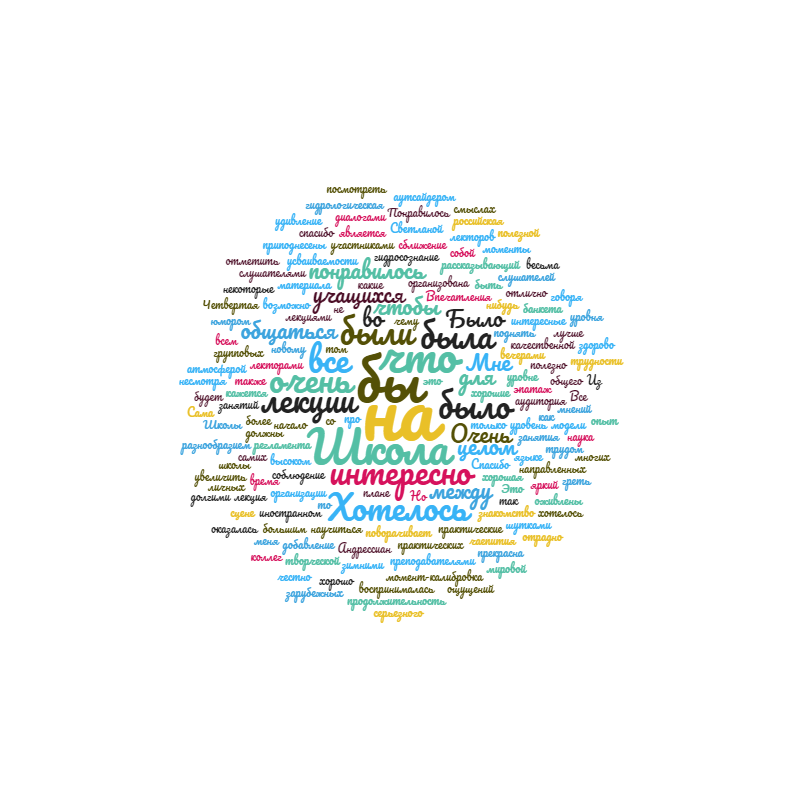 Ваш произвольный комментарий о Школе